Surfaces and FilmsCHEM E5150Lecture 2A
J Koskinen
Items:
Ideal surfaces 
Surface energy
Surface structure
Restructuring
Real surfaces
Contaminants
Functional groups
Deformation
Mechanical properties
Roughness topography
Defects
Electronic properties
DoS
Optical
15.9.2020
2
What is surface?In ideal cases:
Surfaces are defined by ‘relaxed’ atoms (i.e. not constrained in 3D as their internal counterparts are).  Dangling bonds from these surface atoms are free to react.
Relaxation of surface atoms leads to reconstruction (rearrangement of atoms near the surface).
Relaxation and reconstruction are strongly influenced by the bonding type in the bulk material (i.e. metallic, covalent, ionic, and vander waals)
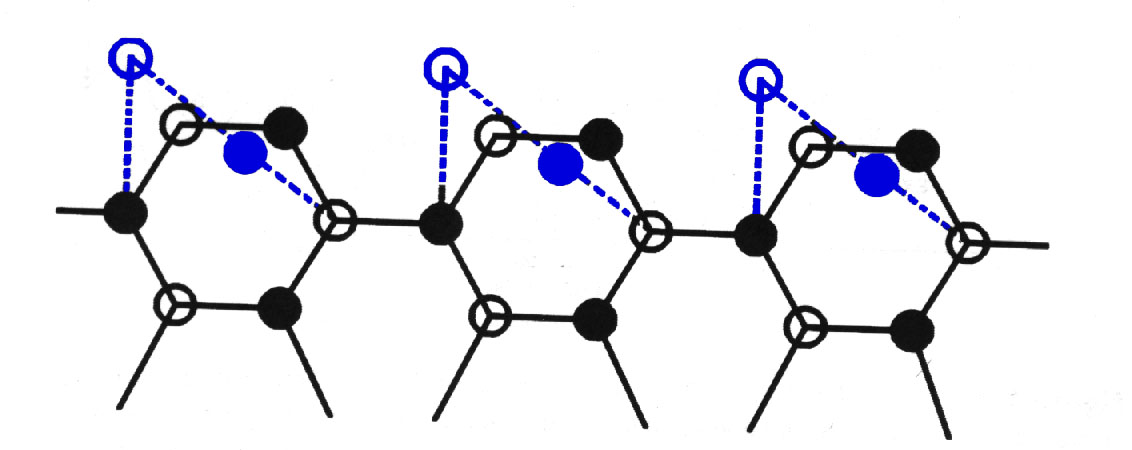 (110) Surface of GaAs.  Surface atoms (blue) are ‘relaxed’ (i.e. not constrained in 3D).
15.9.2020
3
https://player.slideplayer.com/21/6278052/data/images/img0.jpg
Miller Index
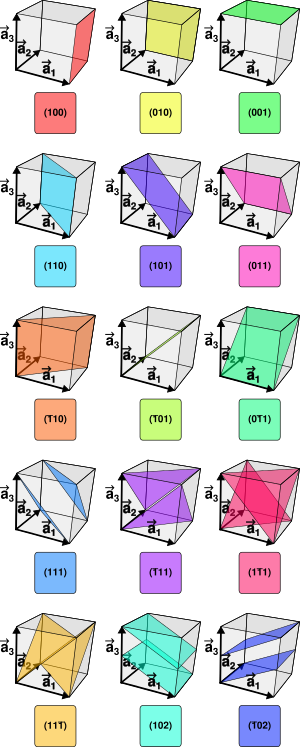 Wikipedia
15.9.2020
4
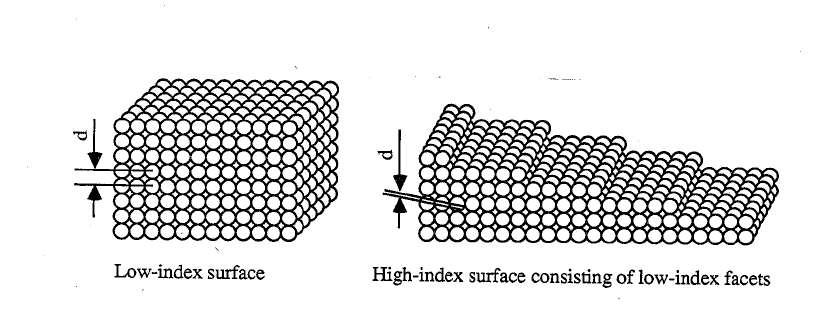 Surface energy
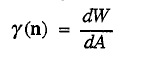 γ surface tension = dW work needed to form surface dA
In thermodynamic equilibrium:
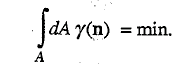 15.9.2020
5
Science  18 Apr 1997:Vol. 276, Issue 5311, pp. 377-383DOI: 10.1126/science.276.5311.377
Surface atoms and defects
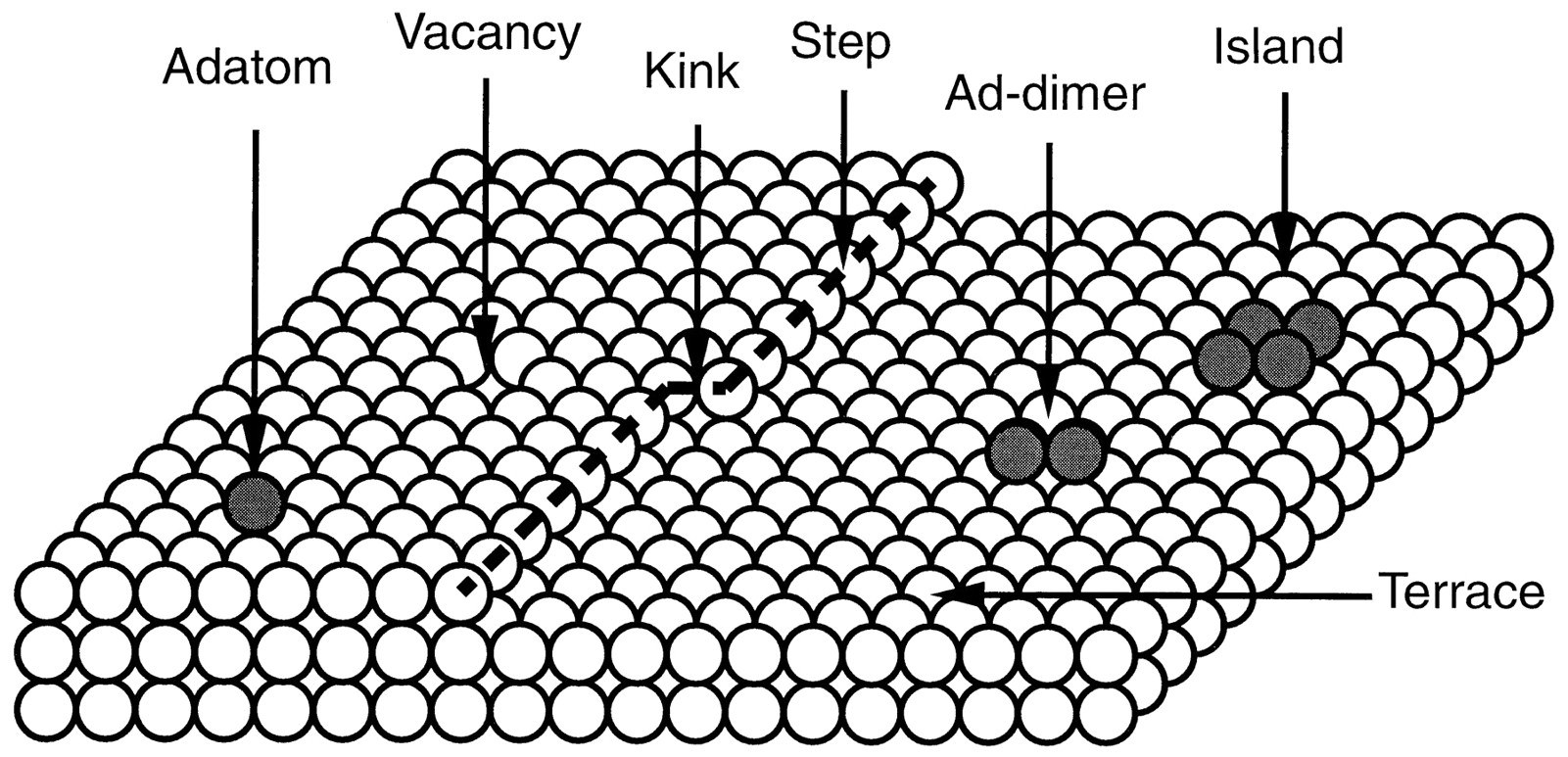 15.9.2020
6
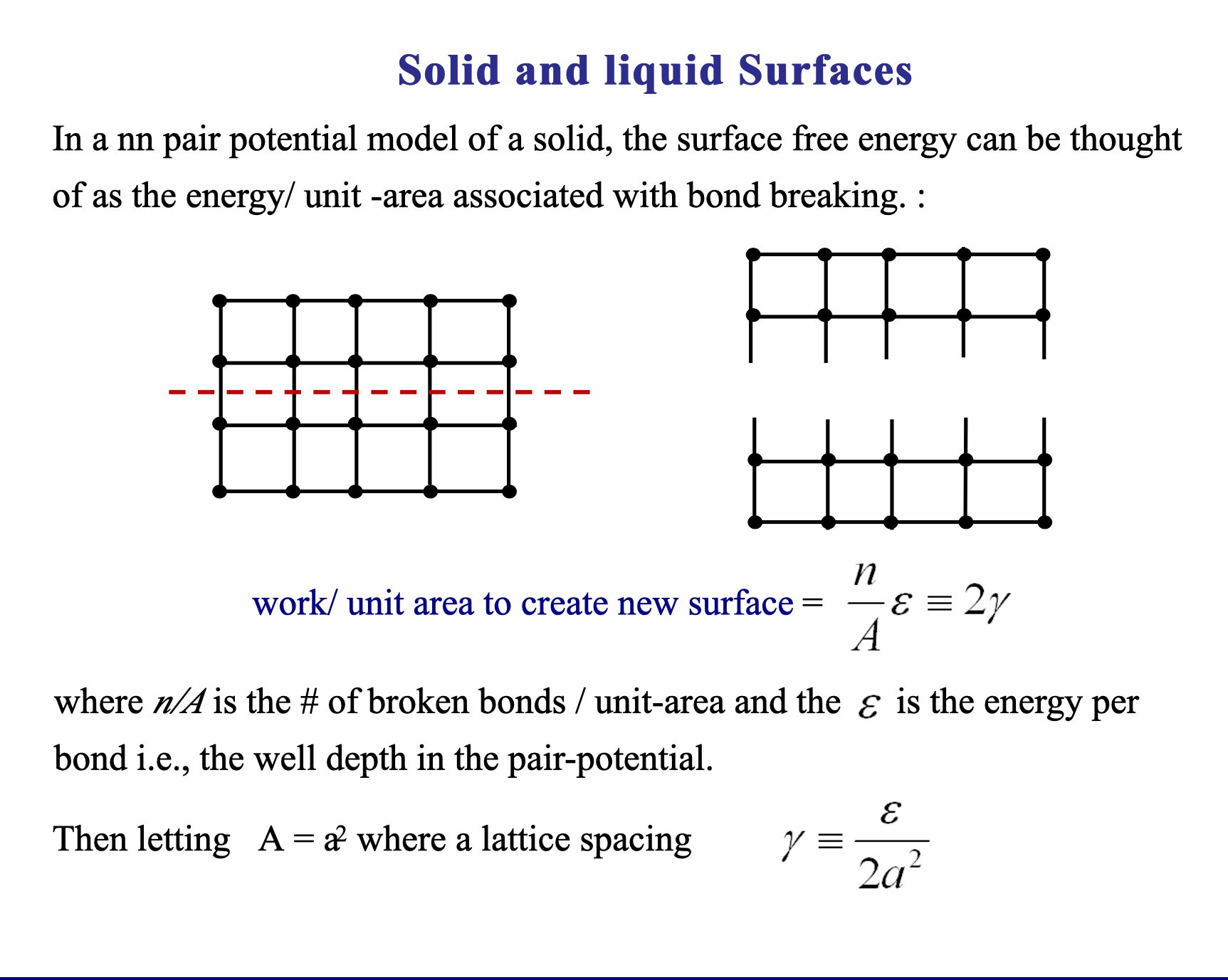 15.9.2020
7
Relaxation and Reconstruction
Surfaces are not formed at zero temperature :  Heat   leads  to atomic re-arrangement.

Atoms at a surface have a lower co-ordination than those in the bulk – the origin of surface tension (strictly surface stress in a solid)
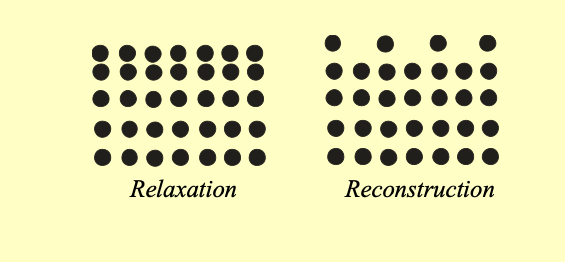 15.9.2020
8
Example Si (100)
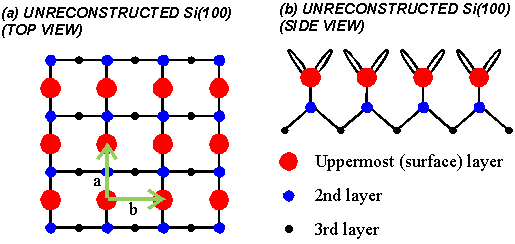 15.9.2020
9
Example Si (100)
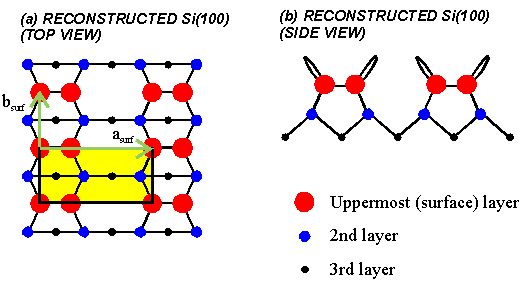 15.9.2020
10
An STM image of the Si(100)-2x1 reconstruction
15.9.2020
11
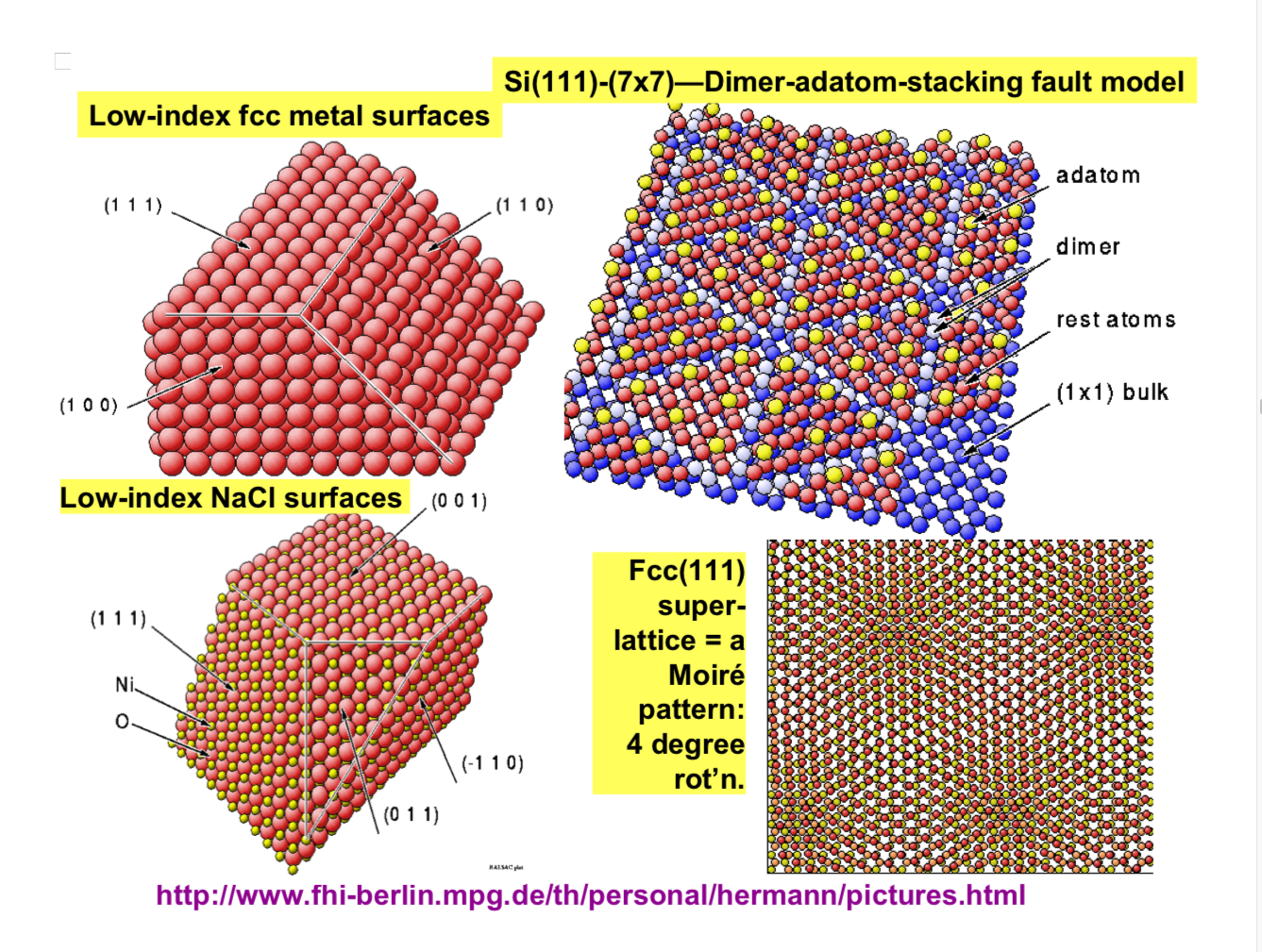 15.9.2020
12
Au surface reconstruction
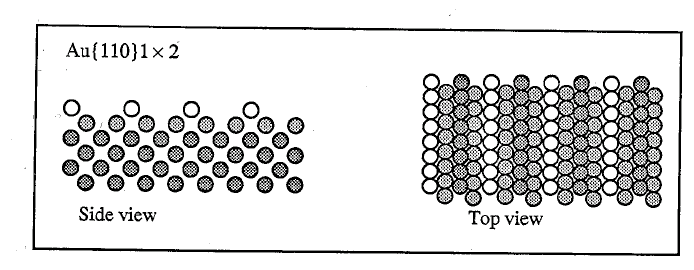 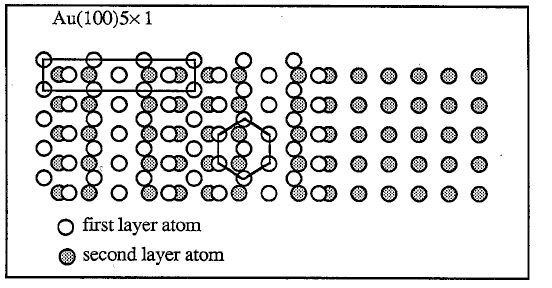 15.9.2020
13
Modelling of surface electron density
Surface electron density on CeCoIn5.
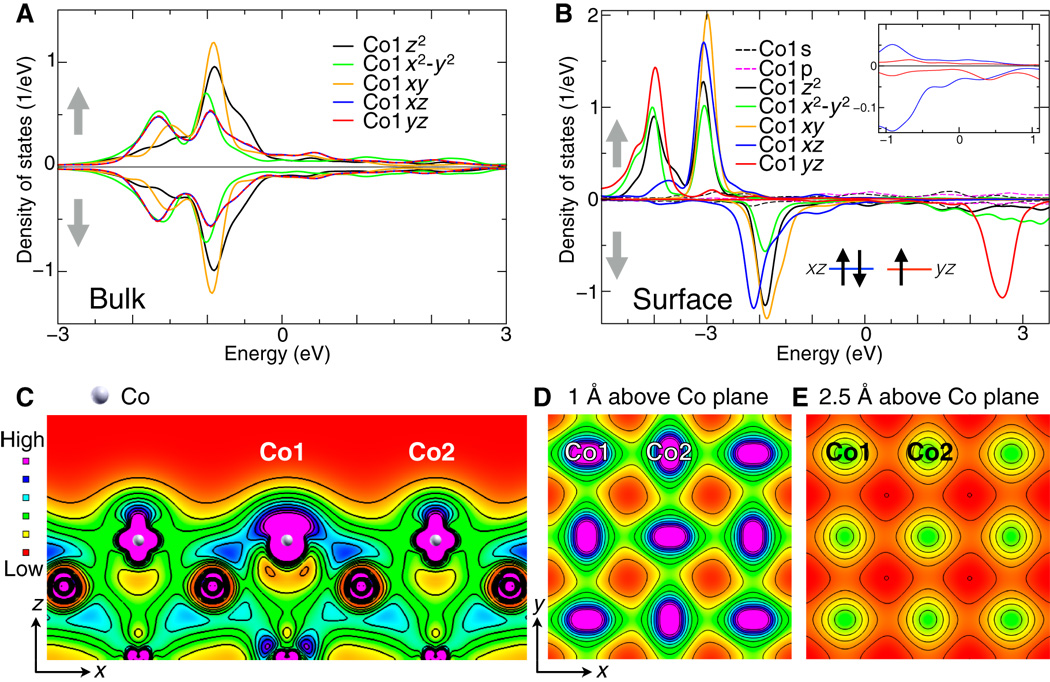 Science Advances  22 Sep 2017:Vol. 3, no. 9, eaao0362DOI: 10.1126/sciadv.aao0362
15.9.2020
14
Surface energy
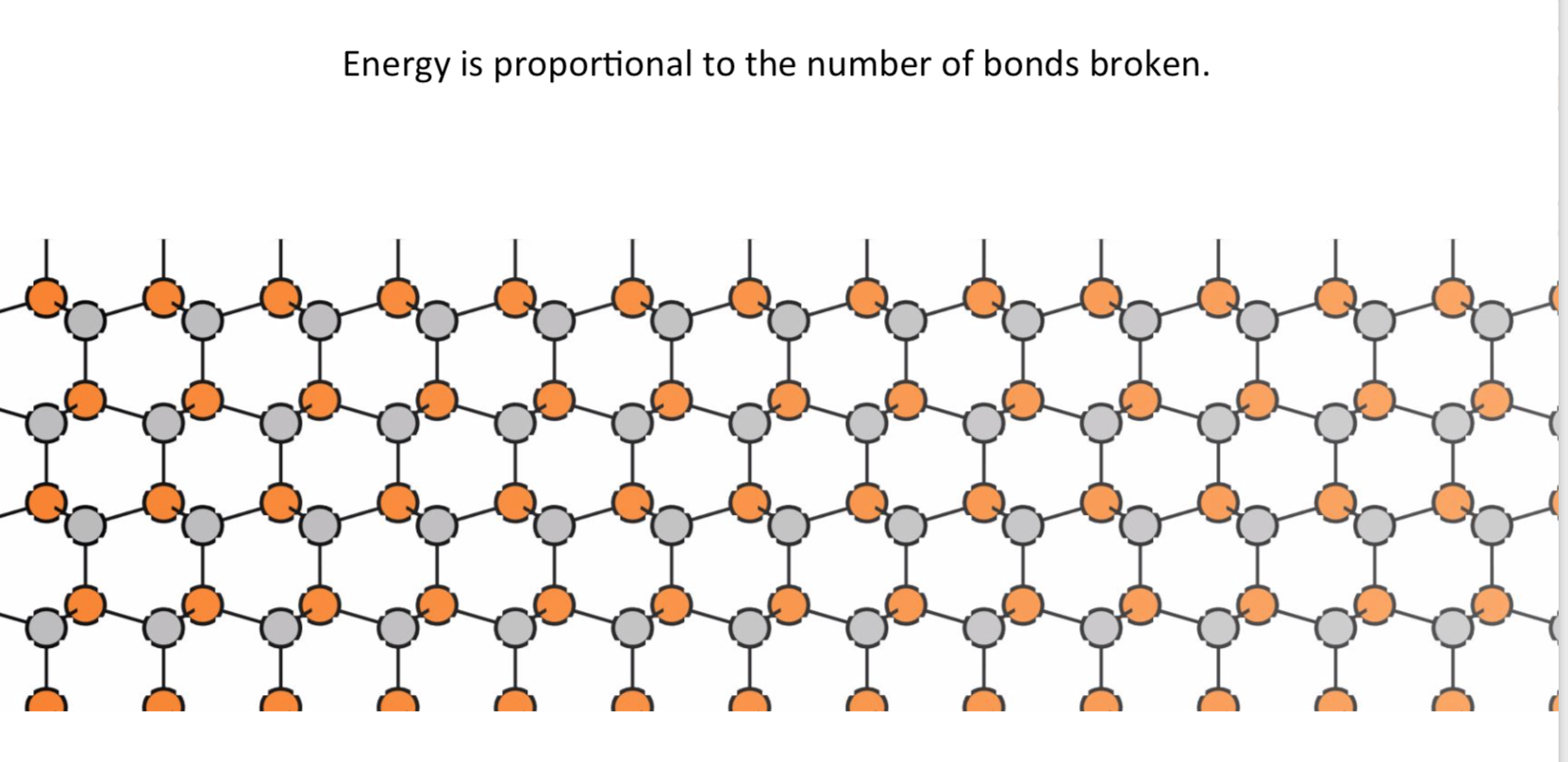 15.9.2020
15
Surface energy - milled index
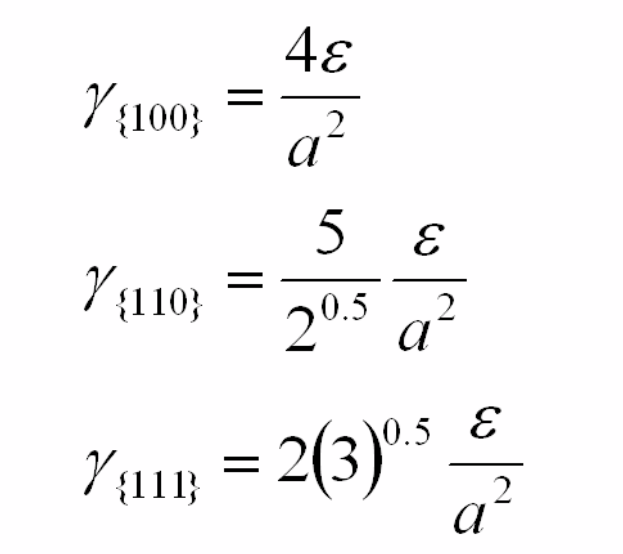 = 4.0
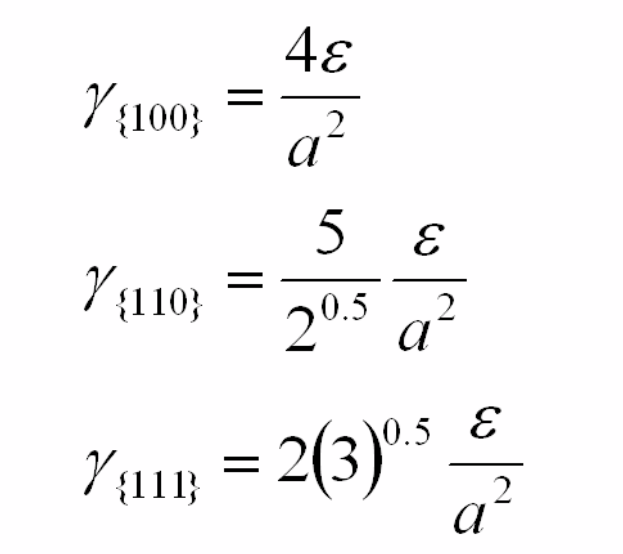 = 3.54
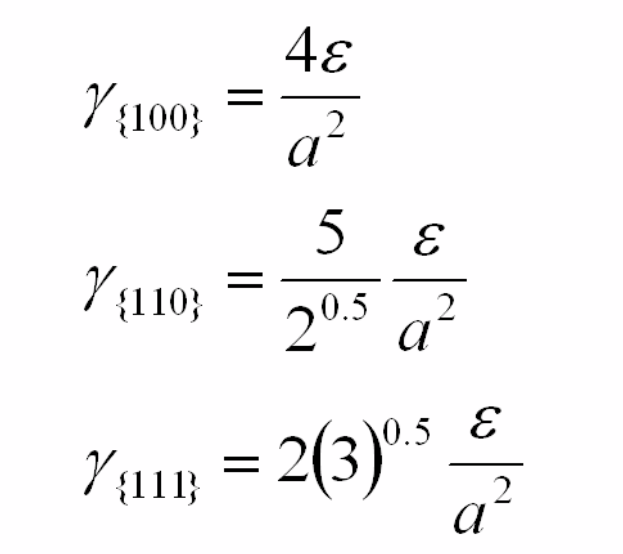 = 3.46
15.9.2020
16
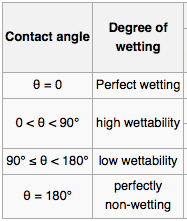 Contact angle
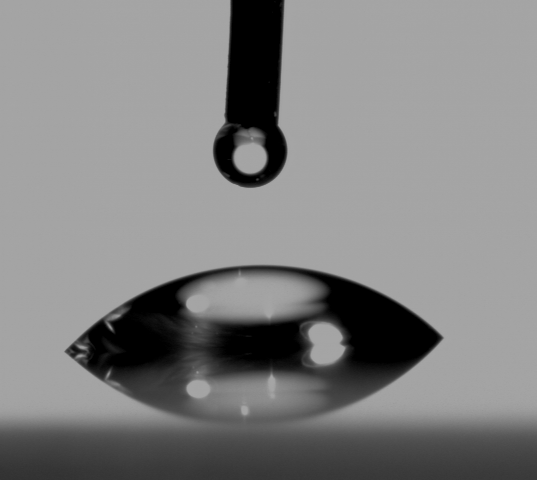 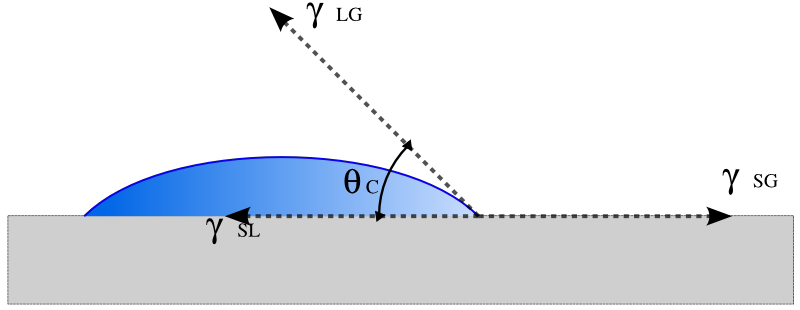 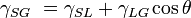 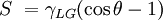 Young equation
S solid
L liquid
G gas
Spreading parameter S
Complete wetting when S ≈ 0
non-wetting when  S ≈ -2 ΥLG
[Speaker Notes: A direct measure of surface energy can be found by wettability or contact angle.
Youngs eq where each gama is interfacial energy. Gamma SG is interfacial energy between solid and gas.
High energy substrates are much easy to wet than low energy ones.
Also wetting increases if solid surface energy is higher than liquid surface energy.
Direct correlation to cleaning, solvents and how dry a surface stays.]
Surface Electronic States
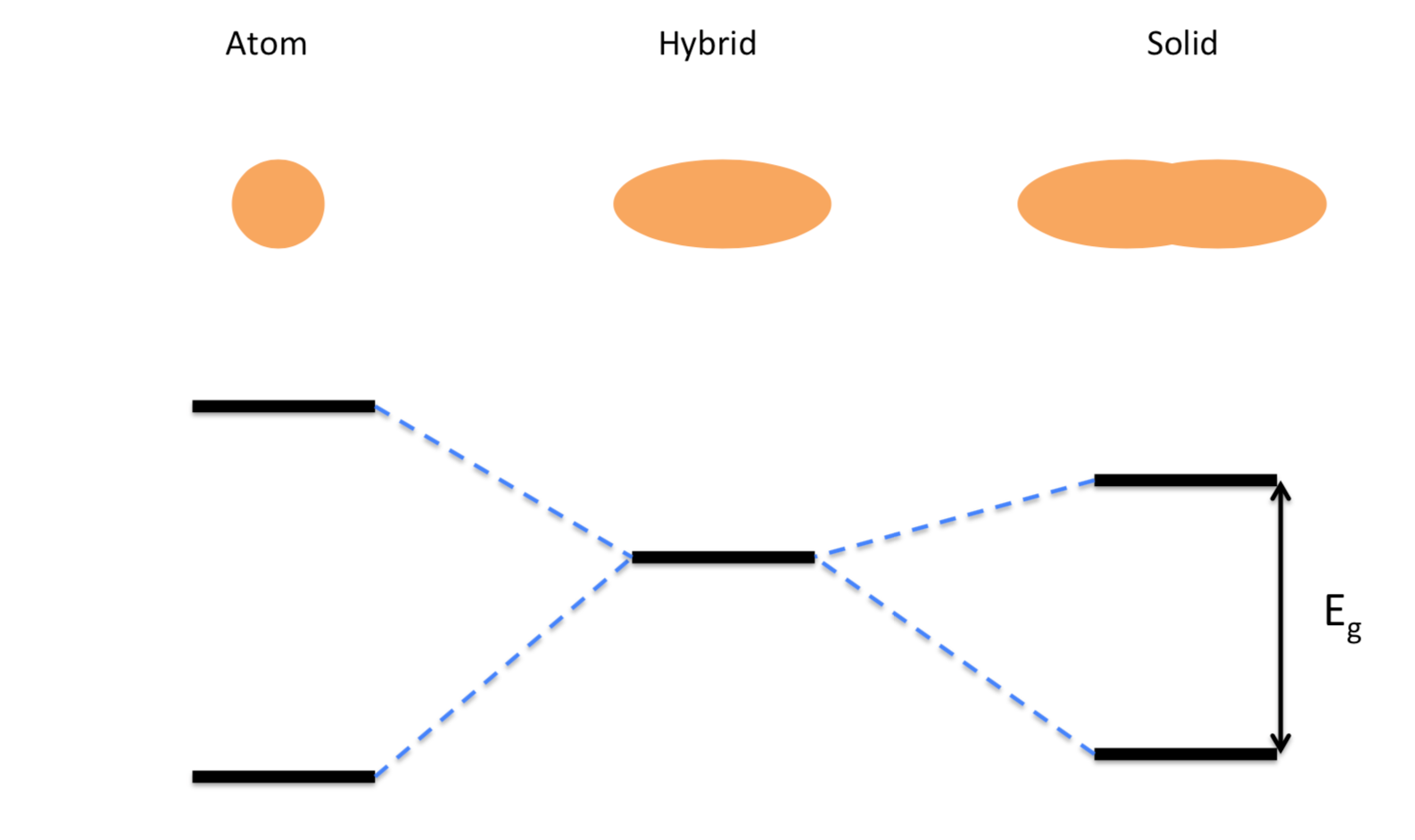 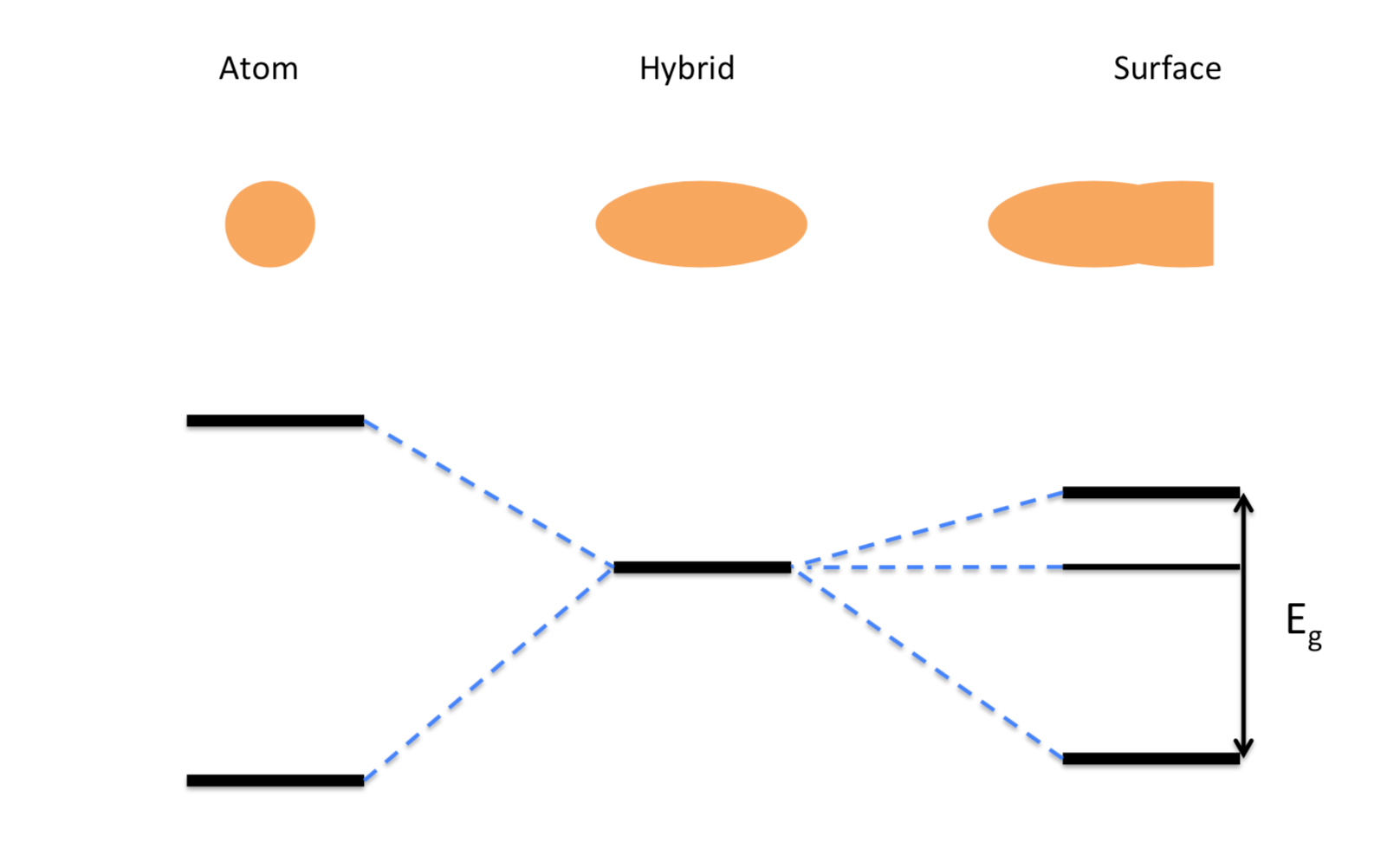 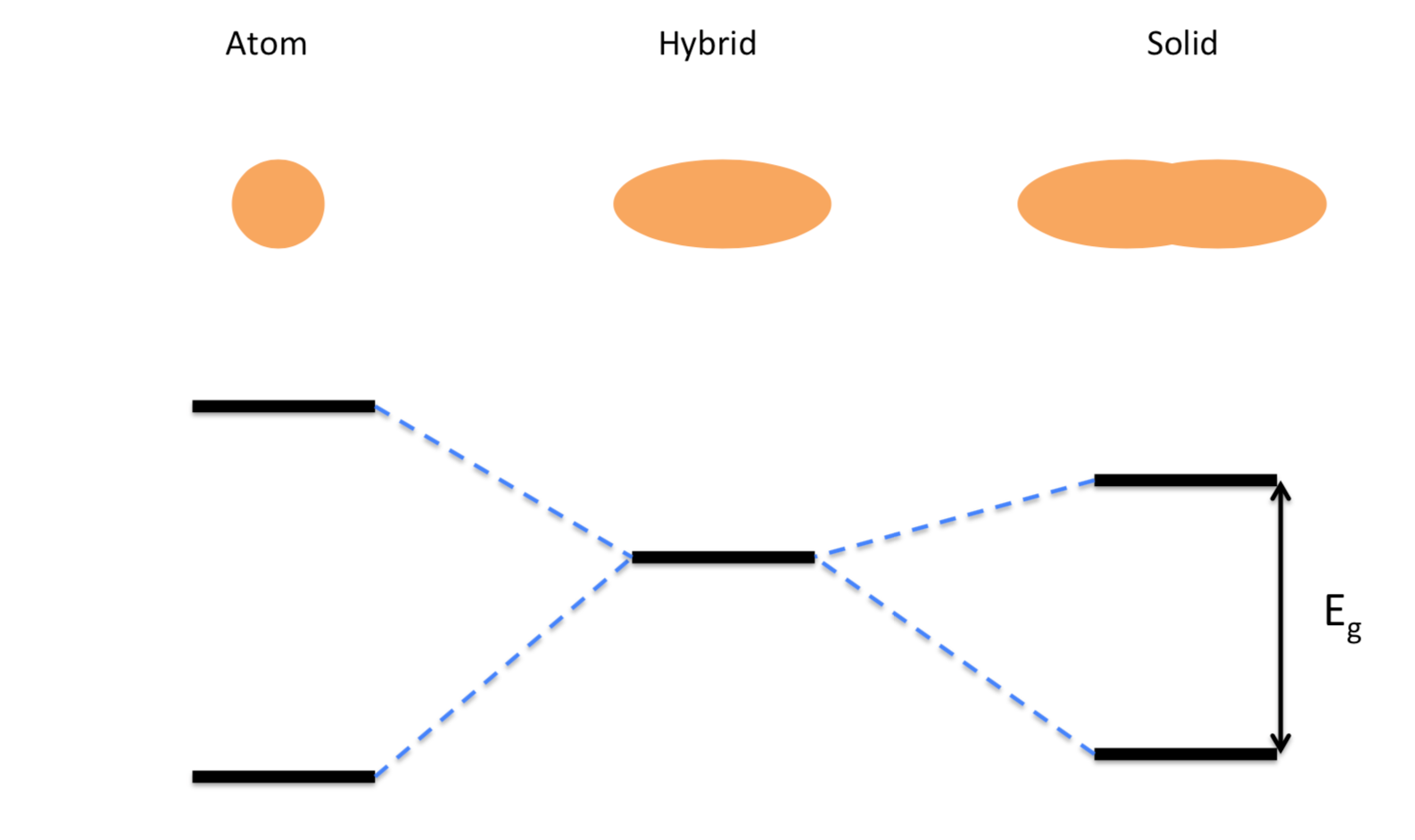 <
<
15.9.2020
18
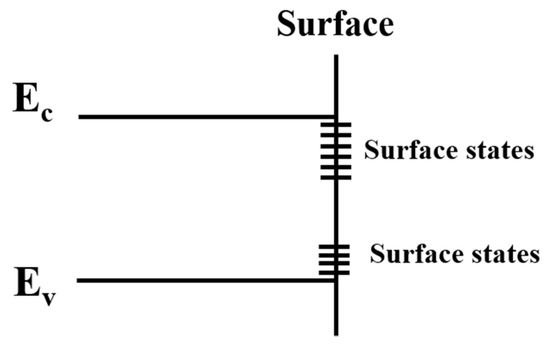 10.3390/nano10020362
15.9.2020
19
Surface passivation
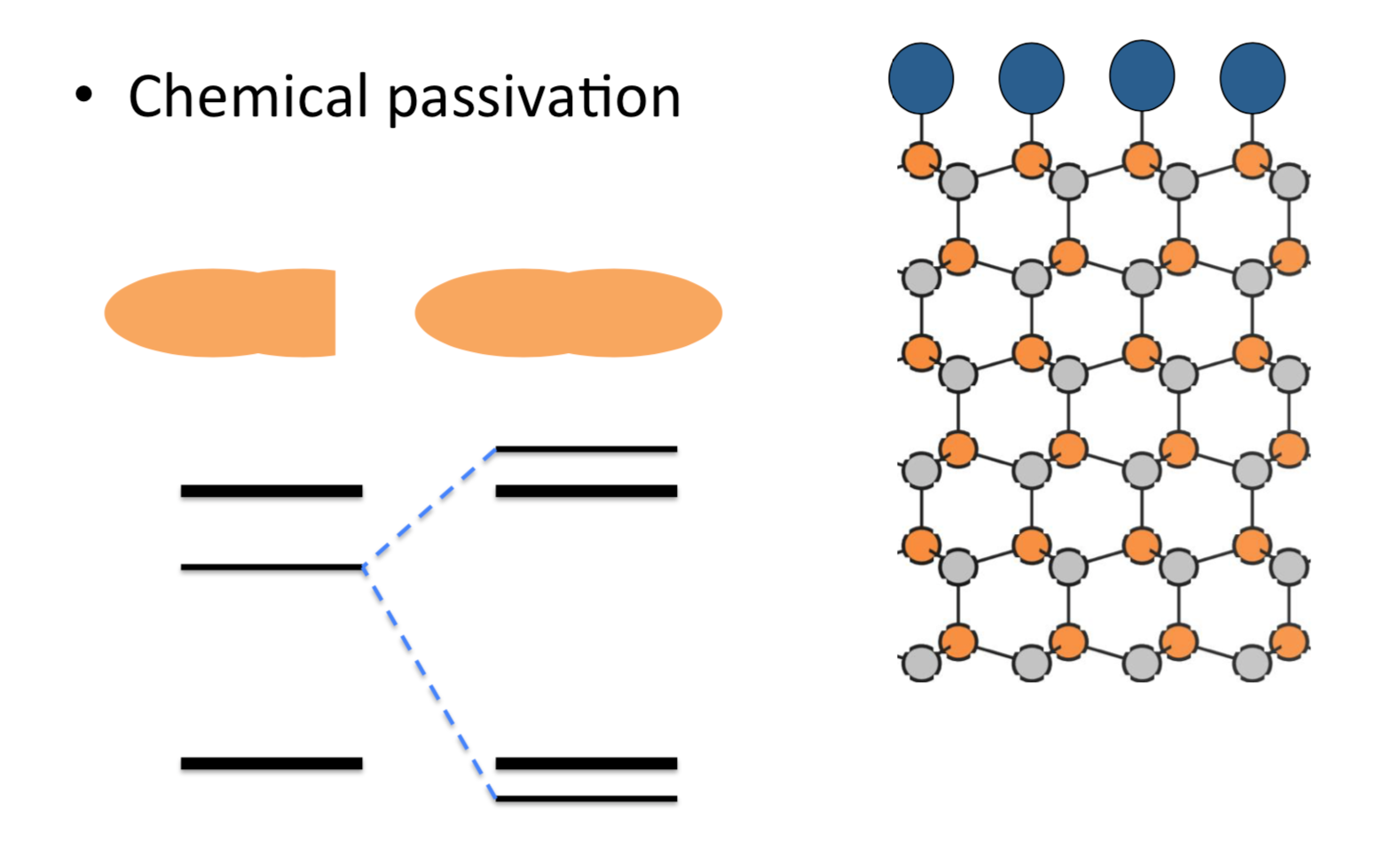 Dr. Keith T. Butler Department of Chemistry k.t.butler@bath.ac.uk
15.9.2020
20
Clean surface (0001) of MoS2
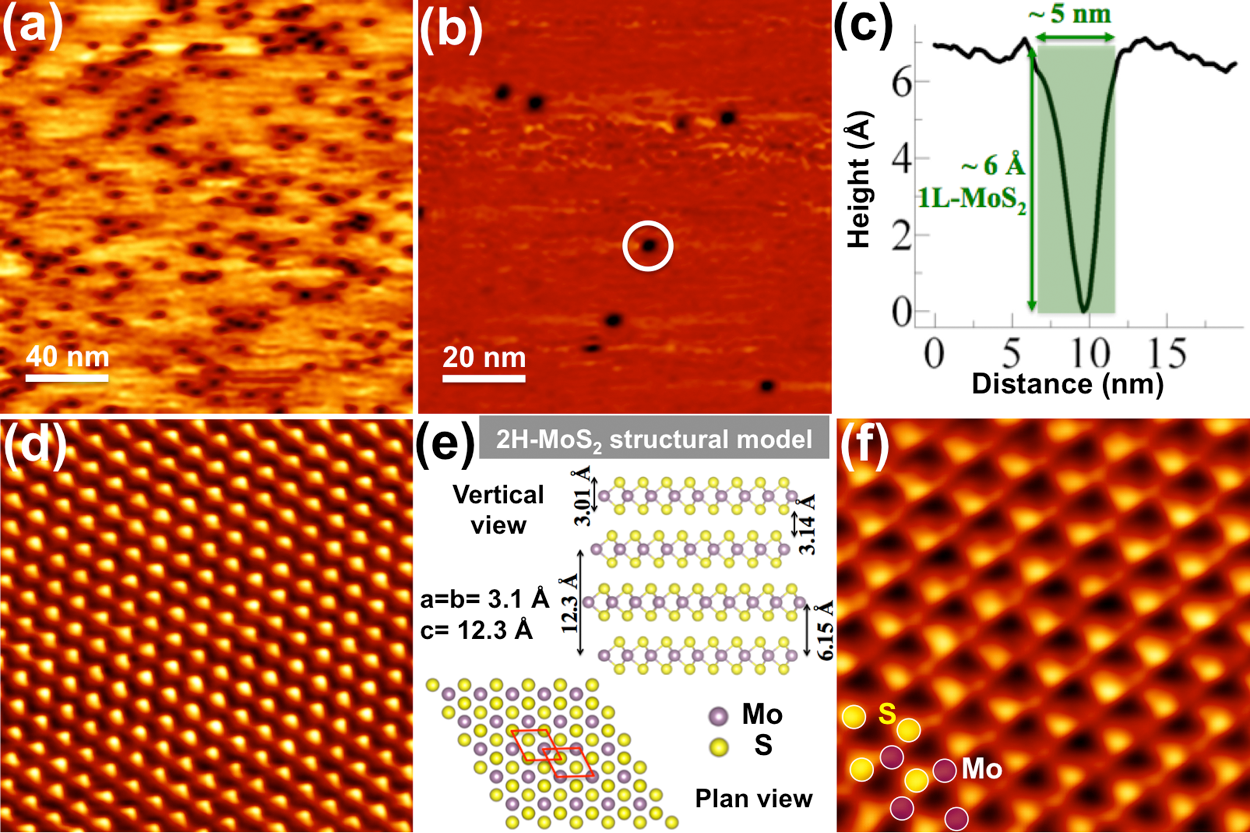 DOI: 10.1021/acsami.5b01778 ACS Appl. Mater. Interfaces 2015, 7, 11921−11929
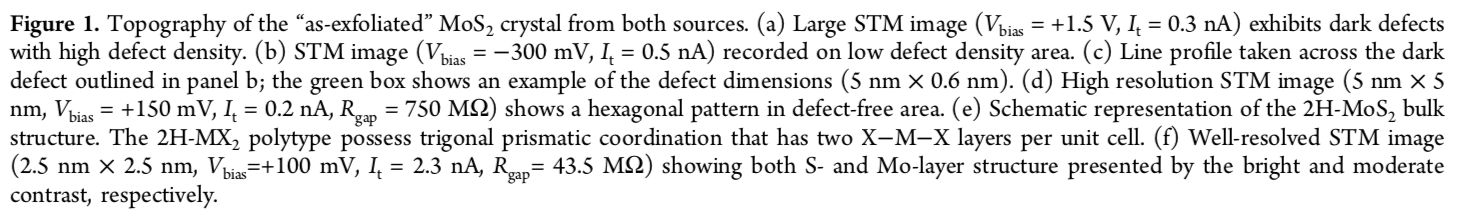 15.9.2020
21
Clean surface (0001) of MoS2with defects
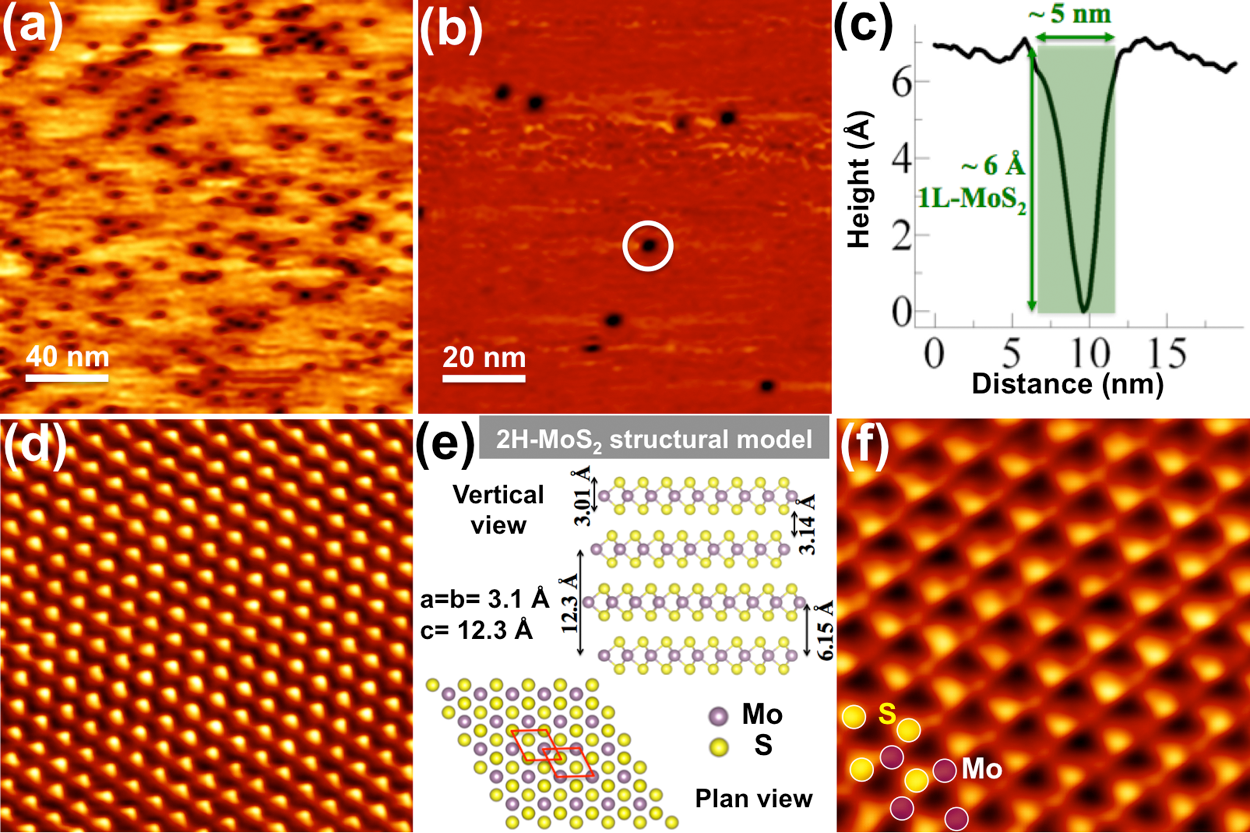 defects
DOI: 10.1021/acsami.5b01778 ACS Appl. Mater. Interfaces 2015, 7, 11921−11929
15.9.2020
22
Clean surface (0001) of MoS2 with defects
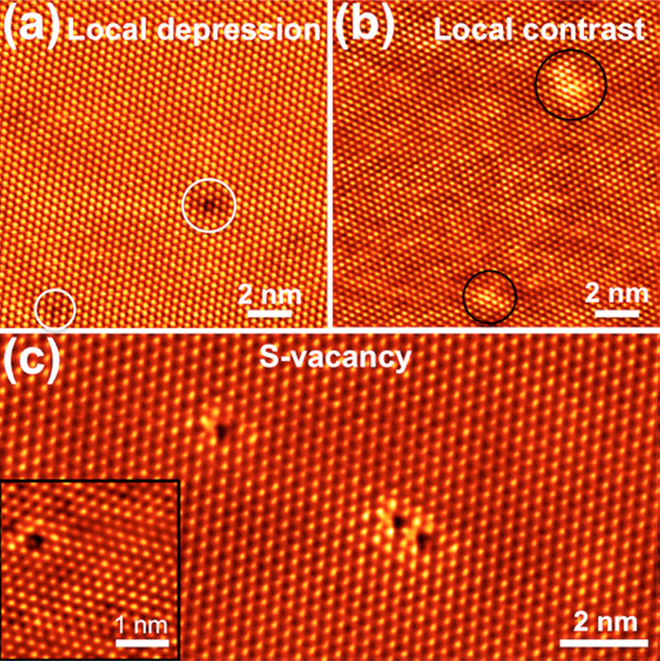 15.9.2020
23
Clean surface (0001) of MoS2 with its impurities
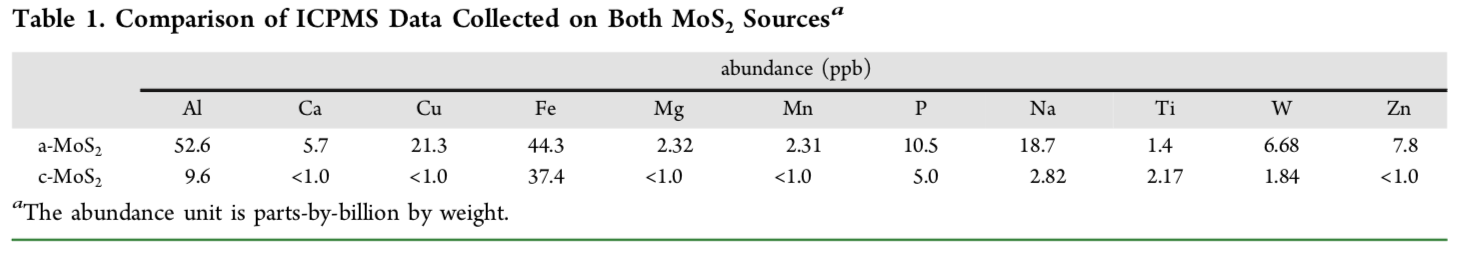 Inductively Coupled Plasma Mass Spectrometer
15.9.2020
24
Surface contamination
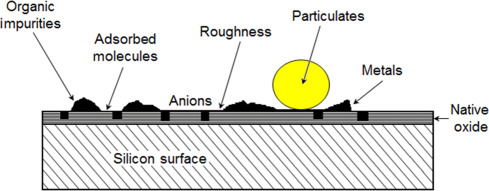 5 major contaminant classes (in CMOS processes)
Particles
Metallic ions
Chemicals
Bacteria
Airborne molecular contaminats
15.9.2020
25
Optical properties of real thin films
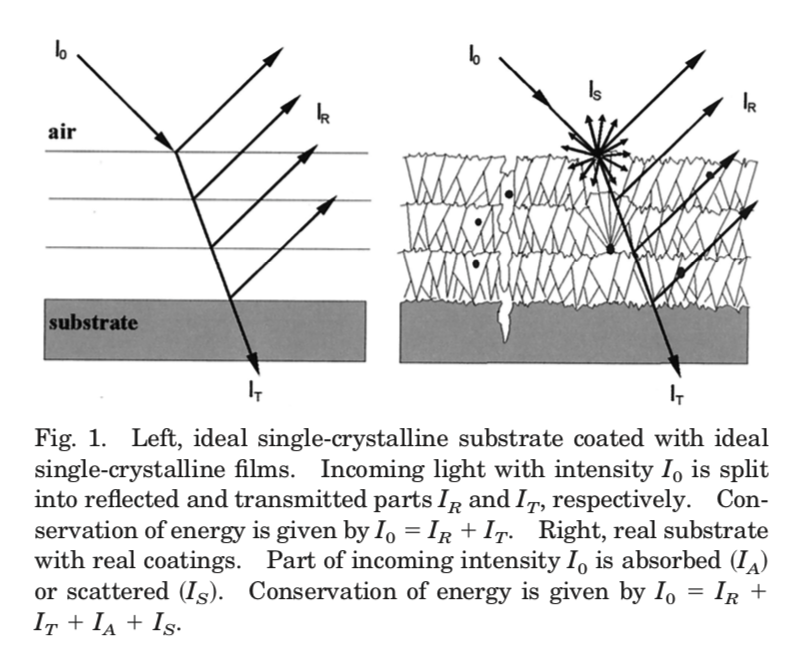 1 June 2002 / Vol. 41, No. 16 / APPLIED OPTICS
15.9.2020
26
Transparent – semi transparent
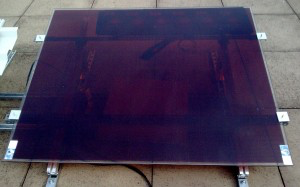 Photovoltage
Controlled emission
Decoration
15.9.2020
27
TCO (transparent conductive oxides ) films
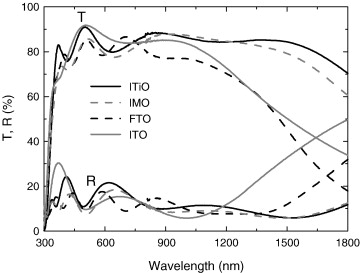 ITO Indium Sn oxide
IMO Indium Mo oxide
ITiO Indium Ti oxide
FTO Tin oxide + fluorine
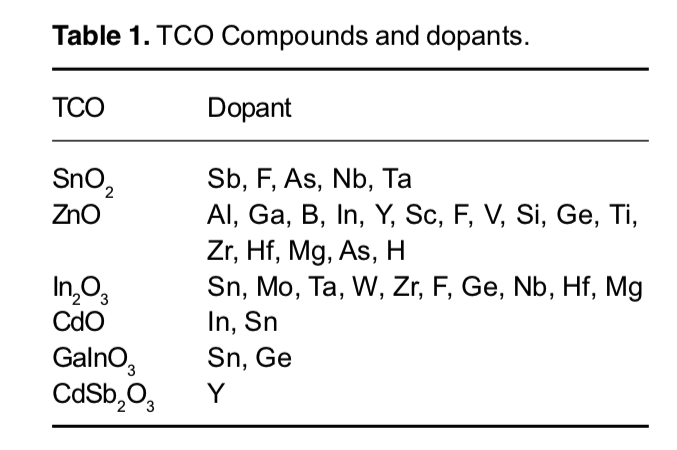 Resistivity ~10-4 Ωcm or less

Charge carries due to oxygen vacancies
and dopand impurities
https://doi.org/10.1016/j.tsf.2009.09.044
https://doi.org/10.1515/rams-2018-0006
15.9.2020
28
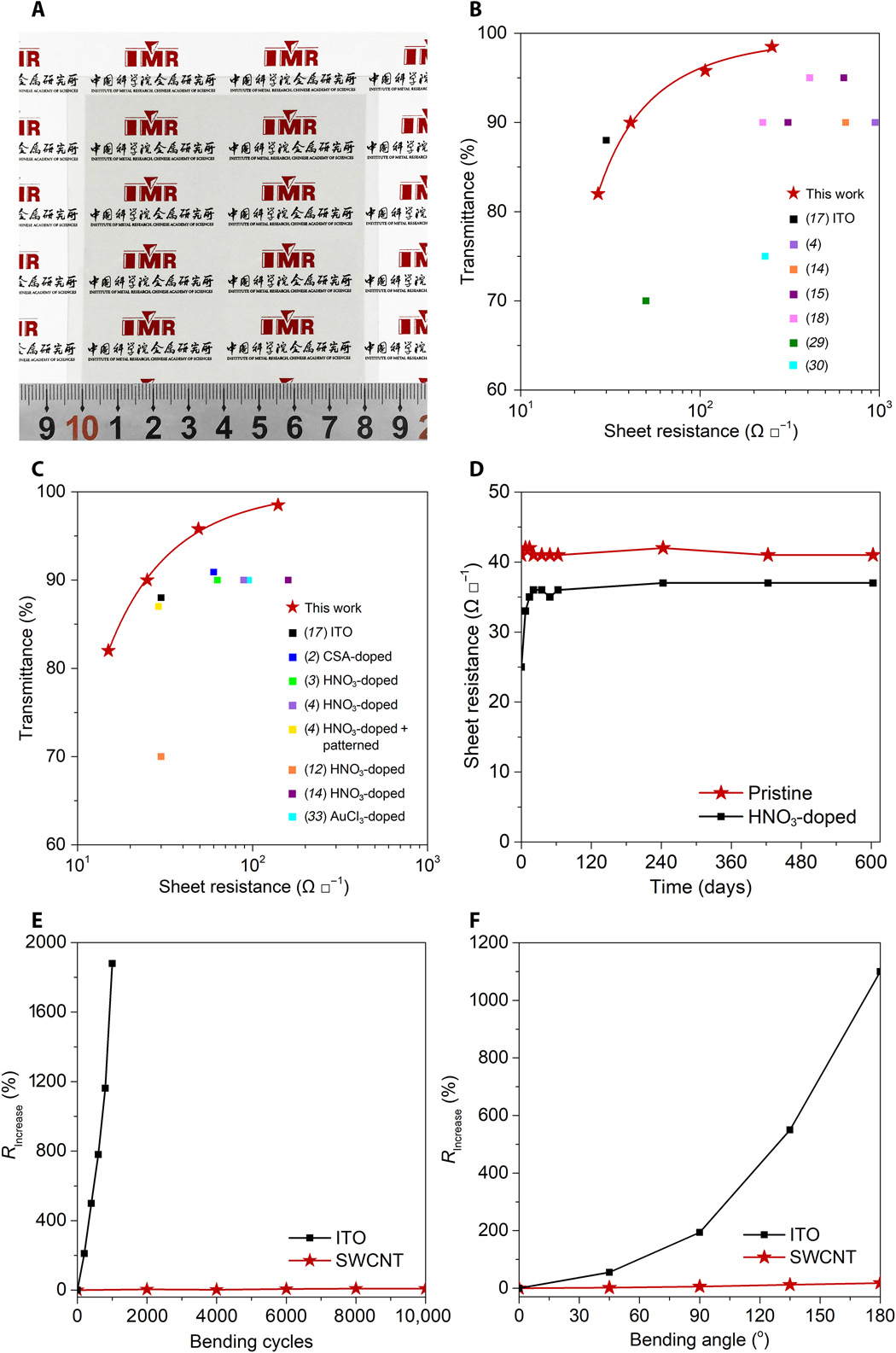 Transparent conductive layer
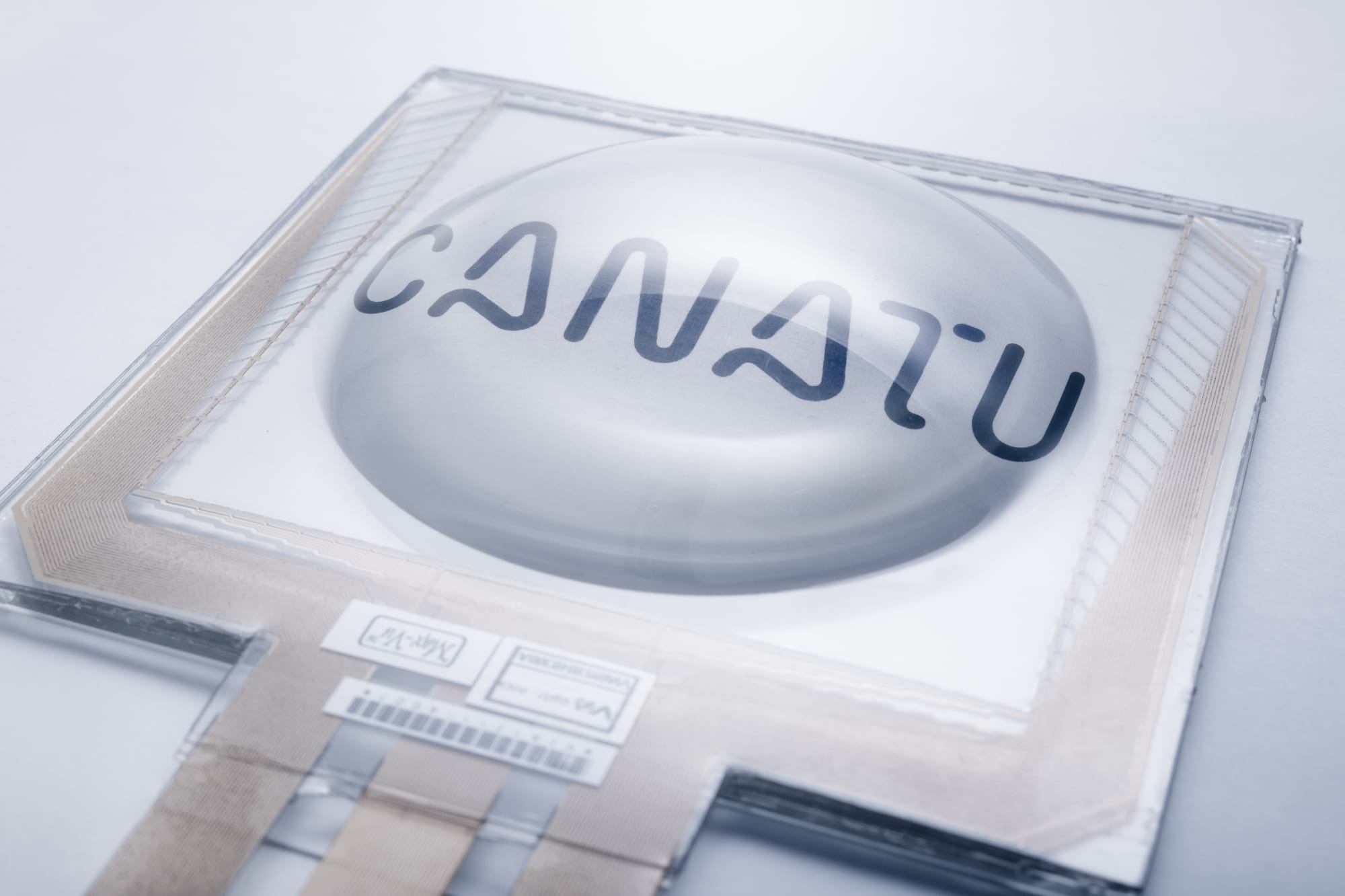 15.9.2020
29
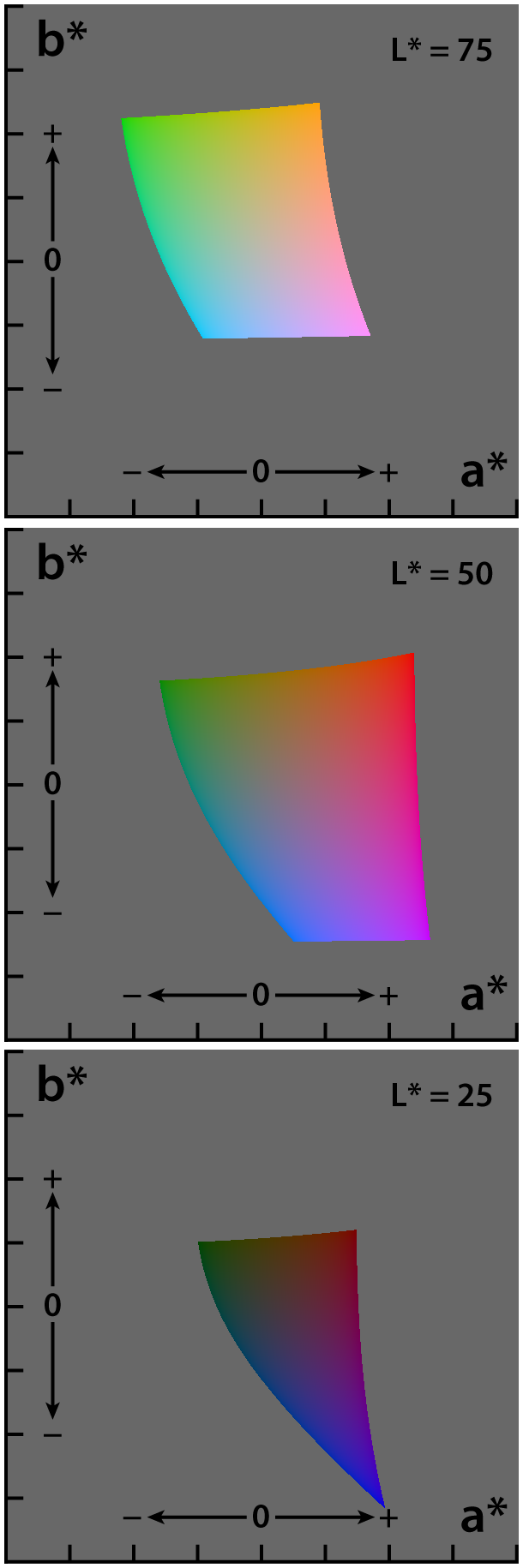 Color mapL* a* b*
The CIELAB color space (International Commission on Illumination - CIE in 1976)
15.9.2020
30
Arc deposited Ti-Mg-N Effect of composition
Mg/Ti ratio 0 → 0.53 
- colors  golden → copper → violet → metallic gray
- conductivity 98 → 457 µΩcm
15.9.2020
31
Bulk Plasmons
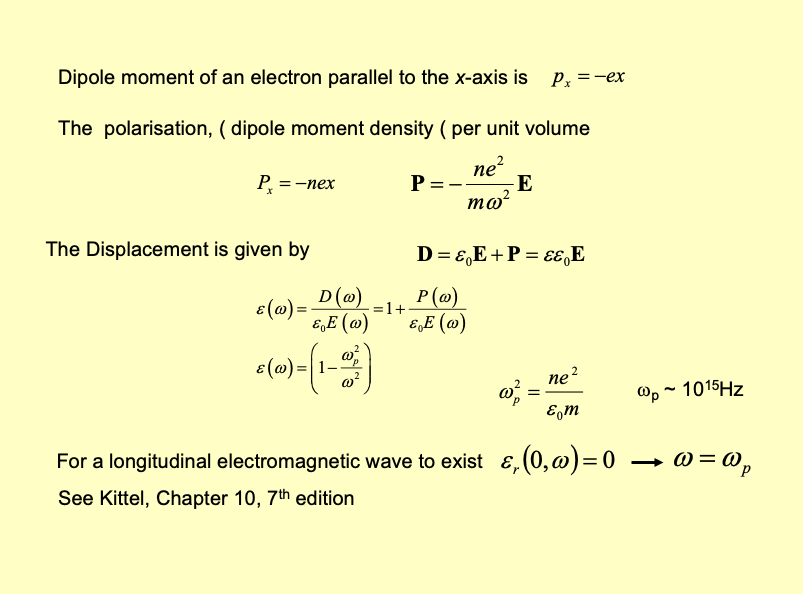 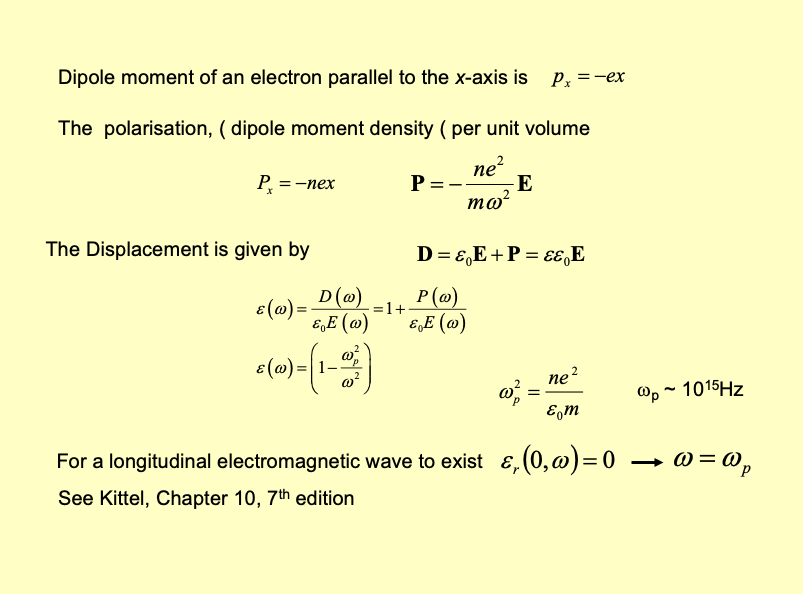 Introduction to Surface Physic, N. Tabet
15.9.2020
32
Surface plasmos
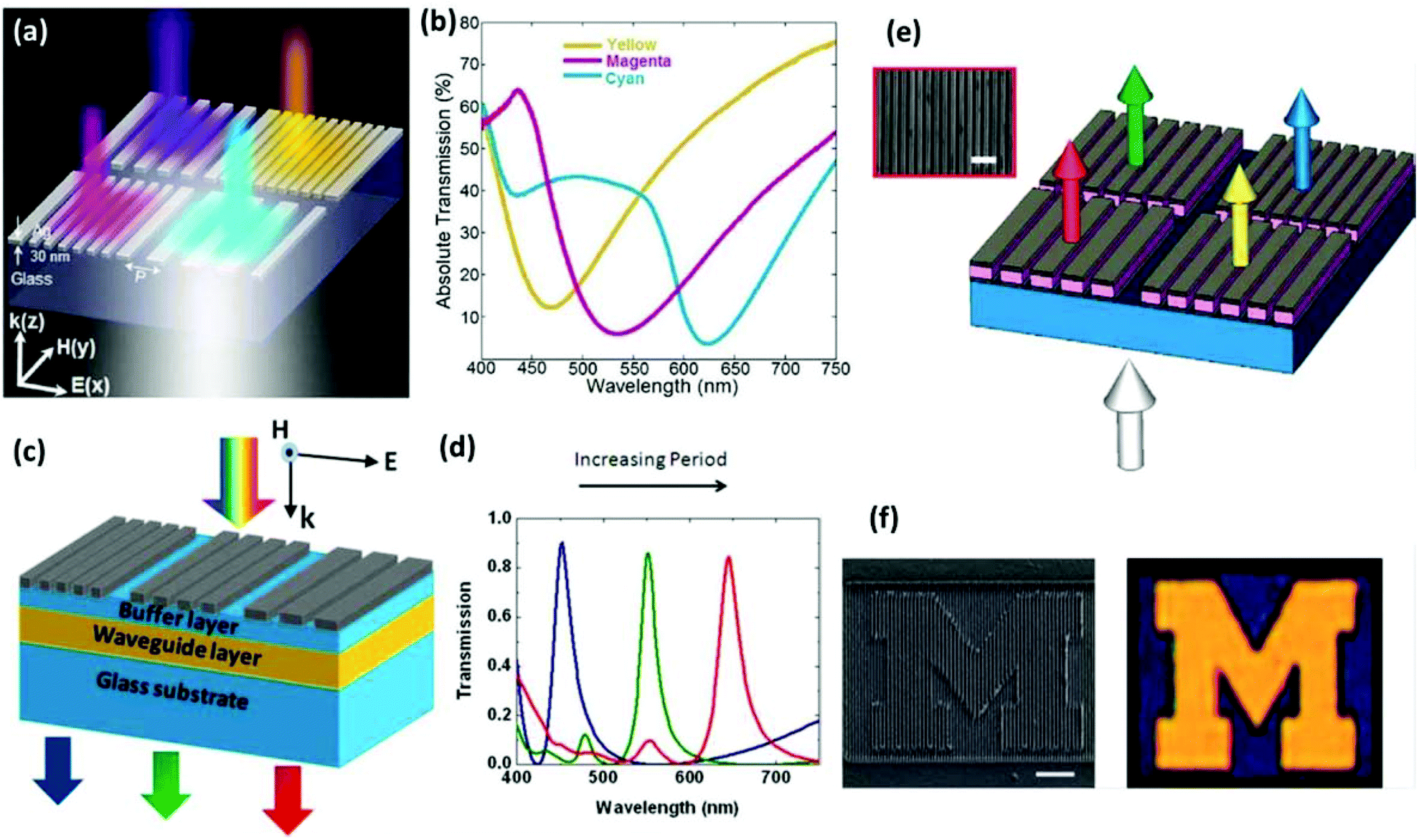 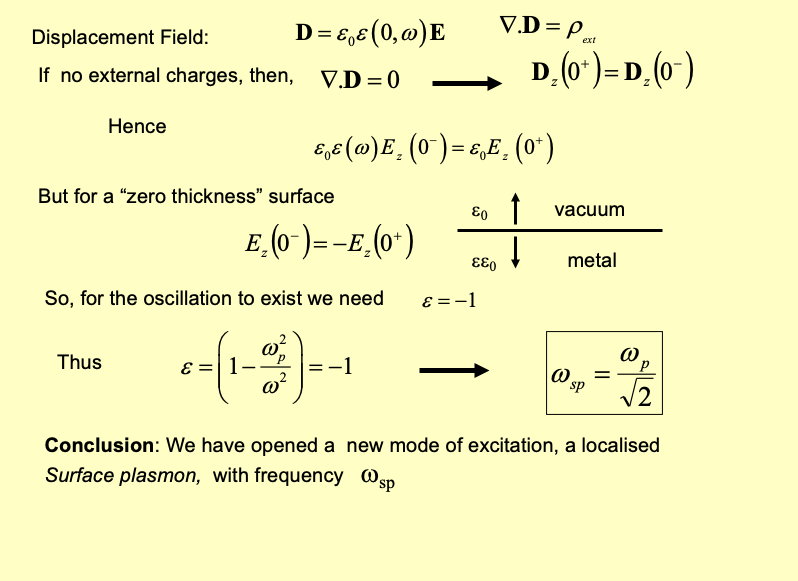 https://doi.org/10.1039/C5NR00578G
Introduction to Surface Physic, N. Tabet
15.9.2020
33